DISTRICT GRANTSApplying for and Implementing a District Grant
rsherman5790@sbcglobal.net
              2016-17
1
Learning Objective
Write a successful grant application

Learn how to submit the application online
2
Characteristics
Administered by the District

Short term service projects 

Address immediate needs at home or abroad
3
Types of Activities
Service Projects

Scholarships

Vocational Training

Youth Services
4
Criteria
Clubs must be qualified
All Dues and 990 IRS filing  are Current
Grant Management Seminar - attendance
Memo of Understanding (MOU) – Signed by President and President-Elect

Strongly recommend that the club have a Foundation Chairman 

Do not have to support the 6 “areas of focus”
5
Types of District Grants
Matching Grants up to $1500
Approximately 24 will be awarded

Matching Grants up to $2500
Approximately 4 of will be awarded
6
Application
Same application for both grants
Application window starts today
Online Only
Applications accepted until 
August 1

Second round of awards
If funds are available
October 1
7
http://www.matchinggrants.org/district/edit.cgi
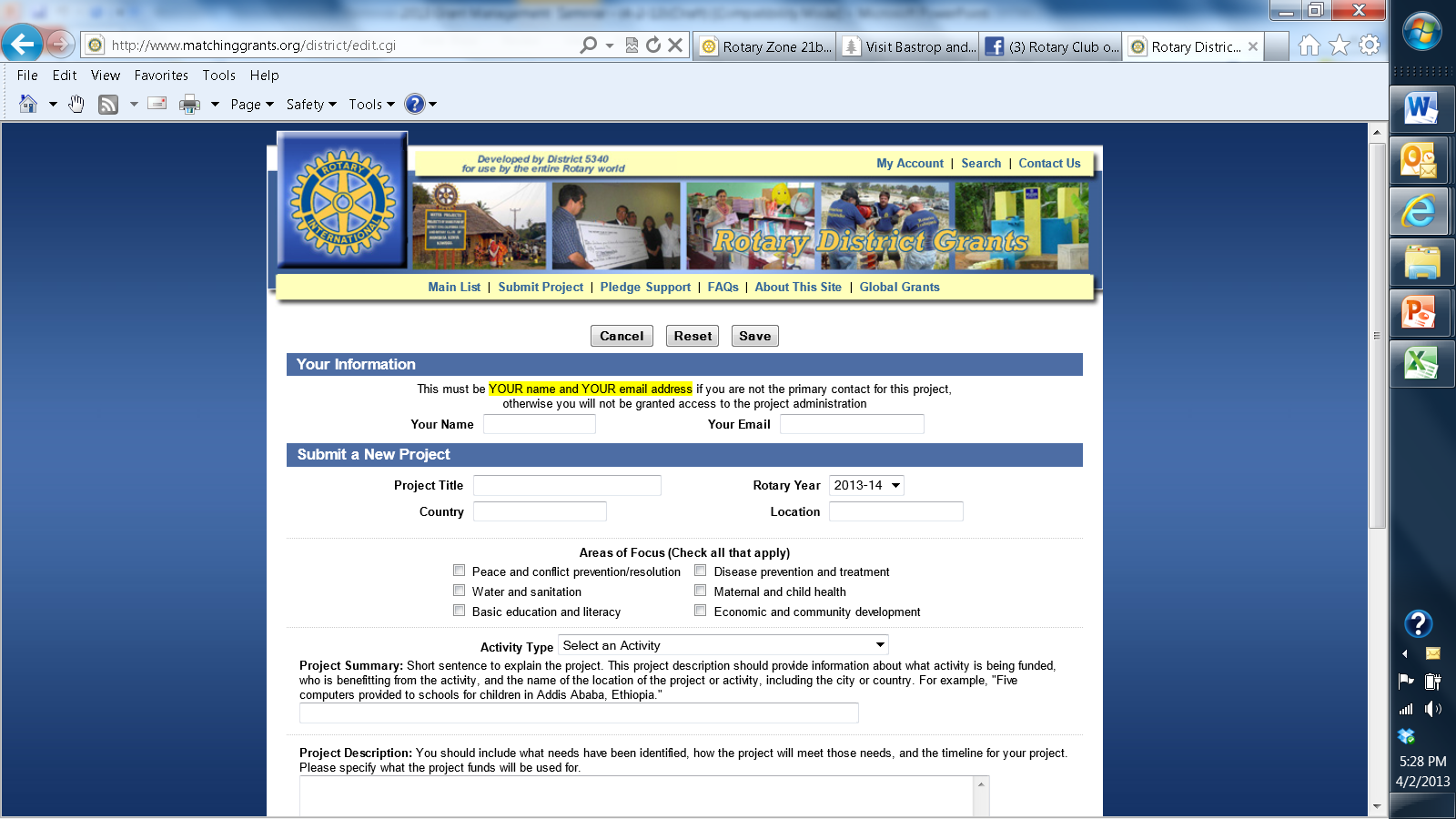 8
Payment of Funds
Clubs must request funds when they are ready to do the project.

Payments will be made from August 1, 2016 to April, 2017
9
ReportingOnline only
Clubs submit final report 30 days after the completion of the project. 
(Final report deadline April 2017)

Report needs to include:
Completed report form
All receipts, cancelled checks, and bank statements for the total project
Pictures of the  project
10
Preparing and submitting a District Grant report
Please note the following required from the clubs
 
A completed final report with all necessary signatures and form dated.

 2.  A detailed listing of all monies spent (Date purchased, check number, payee, payer, purpose  of expenditure and date of delivery if applicable)
 
3. A copy of cancelled checks and bank statement showing payment.

 4. A copy of all invoices with appropriate dates.

 5. Proof of payment must accompany all receipts, and the Rotary club is to be the payer on all checks written.
 
6. In the instance of checks being written to other non-profit organizations, a letter from that organization stating the amount, date of gift, and purpose for which the funds will be used.
11
7. Scholarship monies cannot be written to individual students.  The monies must be issued to the college or institution of higher education.  Documentation showing that the student is  enrolled is required.
 
8. Invoices that are not marked paid, with check number, dated and signed are not document of funds spent.
 
9. No project is to benefit any Rotary club or Rotarian
 
10. The club shall have a procedure for retaining documentation of all grant information
12
Thank you
13